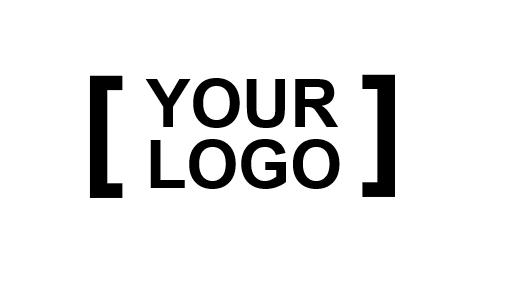 JUST PEACHY
YOUR TITLE GOES HERE
YOUR TITLE GOES HERE
Lorem ipsum dolor sit ameti anali anu consaserca consectetun asnainli eantan aoneca eget duisal nenaini atasanil anu consectetun asnainli eantana
oneca eget duisal nenaini atasanil sitampinin atani amet atasil anilat malesuada est donenilui.
Lorem ipsum dolor sit ameti anali anu consaserca consectetun asnainli eantan aoneca eget duisal nenaini atasanil anu consectetun asnainli eantana
oneca eget duisal nenaini atasanil sitampinin atani amet atasil anilat malesuada est donenilui
YOUR TITLE GOES HERE
Lorem ipsum dolor sit
Lorem ipsum dolor sit , ameti anali anu consaserca consectetun asnainli eantan aoneca eget duisal nenaini atasanil anu consectetun asnainli eantana
Lorem ipsum dolor sit
Lorem ipsum dolor sit , ameti anali anu consaserca consectetun asnainli eantan aoneca eget duisal nenaini atasanil anu consectetun asnainli eantana
YOUR TITLE GOES HERE
Lorem ipsum dolor sit ameti anali anu consaserca consectetun asnainli eantan aoneca eget duisal
1  Lorem ipsum dolor sit ameti anali anu consaserca asnainli eantan aoneca eget duisal nenaini atasanil
2  Lorem ipsum dolor sit ameti anali anu consaserca asnainli eantan aoneca eget duisal nenaini atasanil
3  Lorem ipsum dolor sit ameti anali anu consaserca asnainli eantan aoneca eget duisal nenaini atasanil
4  Lorem ipsum dolor sit ameti anali anu consaserca asnainli eantan aoneca eget duisal nenaini atasanil
YOUR TITLE GOES HERE
Lorem ipsum dolor sit
Lorem ipsum dolor sit , ameti anali anu consaserca consectetun asnainli eantan aoneca eget duisal nenaini atasanil anu consectetun asnainli eantana
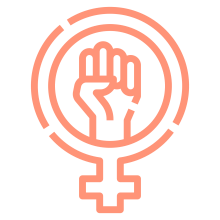 Lorem ipsum dolor sit
Lorem ipsum dolor sit , ameti anali anu consaserca consectetun asnainli eantan aoneca eget duisal nenaini atasanil anu consectetun asnainli eantana
Learn More
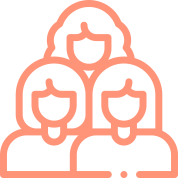 YOUR TITLE GOES HERE
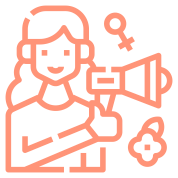 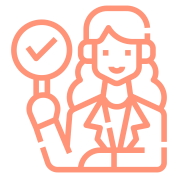 LOREM IPSUM DOLOR.
LOREM IPSUM DOLOR.
LOREM IPSUM DOLOR.
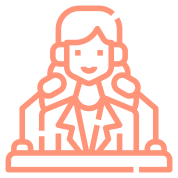 Lorem ipsum dolor sit ameti ali an sallain consaserca consectetun asnainlia eantan aoneca eget duisal nenaini atasanil anu atanis orci luctus et ultrices posueren
Lorem ipsum dolor sit ameti ali an sallain consaserca consectetun asnainlia eantan aoneca eget duisal nenaini atasanil anu atanis orci luctus et ultrices posueren
Lorem ipsum dolor sit ameti ali an sallain consaserca consectetun asnainlia eantan aoneca eget duisal nenaini atasanil anu atanis orci luctus et ultrices posueren
Lorem ipsum dolor sit ameti anali anu consaserca consectetun asnainli eantanil aoneca eget duisal...
YOUR TITLE GOES HERE
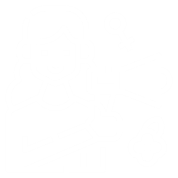 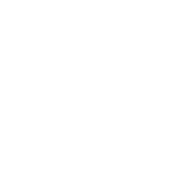 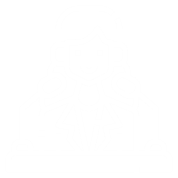 LOREM IPSUM 
DOLOR
LOREM IPSUM 
DOLOR
LOREM IPSUM 
DOLOR
Lorem Ipsum has been the industry's standard dummy text standard dummy standard dummy text standard dummy
Lorem Ipsum has been the industry's standard dummy text standard dummy standard dummy text standard dummy
Lorem Ipsum has been the industry's standard dummy text standard dummy standard dummy text standard dummy
YOUR TITLE 
GOES HERE
Lorem ipsum dolor sit ameti anali anu consaserca consectetun asnainli eantan aoneca eget duisal nenaini atasanil anu consectetun asnainli eantana
oneca eget duisal nenaini atasanil sitampinin atani amet atasil anilat malesuada est donenilui.
Lorem ipsum dolor sit ameti anali anu consaserca consectetun asnainli eantan aoneca eget duisal nenaini atasanil anu consectetun asnainli eantana
oneca eget duisal nenaini atasanil sitampinin atani amet atasil anilat malesuada est donenilui
YOUR TITLE GOES HERE
2 Learn More
1 Learn More
4 Learn More
3 Learn More
Lorem Ipsum is simply dummy text of the printing and types printing and much more.
Lorem Ipsum is simply dummy text of the printing and types printing and much more.
Lorem Ipsum is simply dummy text of the printing and types printing and much more.
Lorem Ipsum is simply dummy text of the printing and types printing and much more.
Lorem Ipsum is simply dummy text of the printing and types printing and simply dummy text of the printing and types
YOUR TITLE GOES HERE
Lorem ipsum dolor sit
Lorem ipsum dolor sit
Lorem ipsum dolor sit
Lorem ipsum dolor sit
Lorem Ipsum has been the industry's standard dummy text standard
Lorem Ipsum has been the industry's standard dummy text standard
Lorem Ipsum has been the industry's standard dummy text standard
Lorem Ipsum has been the industry's standard dummy text standard
YOUR TITLE GOES HERE
Lorem ipsum dolor sit ameti anali anu consaserca consectetun asnainli eanta aoneca eget duisal nenaini vel condimentum ante justo acai magnaasil
OUR CHART
OUR CHART
OUR CHART
Lorem ipsum dolor sit ametisal consi sallain fermentum dignissim, lacus orci convallis
Lorem ipsum dolor sit ametisal consi sallain fermentum dignissim, lacus orci convallis
Lorem ipsum dolor sit ametisal consi sallain fermentum dignissim, lacus orci convallis
The Info Graphics
Lorem Ipsum is simply dummy text of the printing and typesetting
Lorem Ipsum is simply dummy text of the printing and typesetting
Lorem Ipsum is simply dummy text of the printing and typesetting
Lorem Ipsum is simply dummy text of the printing and typesetting
YOUR TITLE GOES HERE
INFOGRAPHIC B
INFOGRAPHIC D
INFOGRAPHIC A
INFOGRAPHIC C
Lorem ipsum dolor sit amet consi sallain fermentum fermentum dignissim lacus ante justo magna
Lorem ipsum dolor sit amet consi sallain fermentum fermentum dignissim lacus ante justo magna
Lorem ipsum dolor sit amet consi sallain fermentum fermentum dignissim lacus ante justo magna
Lorem ipsum dolor sit amet consi sallain fermentum fermentum dignissim lacus ante justo magna
D
C
B
A
The Info Graphics
INFOGRAPHIC A
INFOGRAPHIC B
Lorem ipsum dolor sit amet consi sallain fermentum fermentum dignissim lacus ante justo magna
Lorem ipsum dolor sit amet consi sallain fermentum fermentum dignissim lacus ante justo magna
D
INFOGRAPHIC C
INFOGRAPHIC D
Lorem ipsum dolor sit amet consi sallain fermentum fermentum dignissim lacus ante justo magna
Lorem ipsum dolor sit amet consi sallain fermentum fermentum dignissim lacus ante justo magna
C
B
A
The Info Graphics
Lorem ipsum dolor sit amet, conse cteturcing elit, sed do eius mod tempor.
Lorem ipsum dolor sit amet, conse ctetur adipis cing elit, sed do eius mod tempor.
Lorem ipsum dolor sit amet, conse ctetur adipis cing elit, sed do eius mod tempor.
Lorem ipsum dolor sit amet, conse ctetur adipis cing elit, sed do eius mod tempor.
Lorem ipsum dolor sit amet, conse ctetur adipis cing elit, sed do eius mod tempor.
The Info Graphics
Lorem ipsum dolor sit ameti anali anu consaserca consectetun asnainli eanta aoneca eget duisal nenaini vel condimentum ante justo acai
Lorem ipsum dolor sit ameti anali anu consaserca consectetun asnainli eanta aoneca eget duisal nenaini vel condimentum ante justo acai
Lorem ipsum dolor sit amet, consecteturs adipiscing. Proin liberos ut ultrices
unde ametat.
Lorem ipsum dolor sit amet, consecteturs adipiscing. Proin liberos ut ultrices
unde ametat.
The Info Graphics
Your Title Here
Lorem ipsum dolor sit amet, consectetur adipiscing elit. Nunc bibendum eleifend tortor, non porta justo gravida posuere.
Your Title Here
Lorem ipsum dolor sit amet, consectetur adipiscing elit. Nunc bibendum eleifend tortor, non porta justo gravida posuere.
Your Title Here
Your Title Here
Lorem ipsum dolor sit amet, consectetur adipiscing elit. Nunc bibendum eleifend tortor, non porta justo gravida posuere.
Lorem ipsum dolor sit amet, consectetur adipiscing elit. Nunc bibendum eleifend tortor, non porta justo gravida posuere.
Making an animated slide static
1. Select which slide you would like to make static and press ctrl + a on your keyboard.
2. Select the animation tab from the top menu
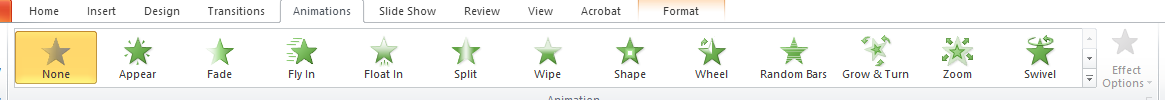 2. Then, select None from the animation menu.
This will remove all animation on the selected slide.
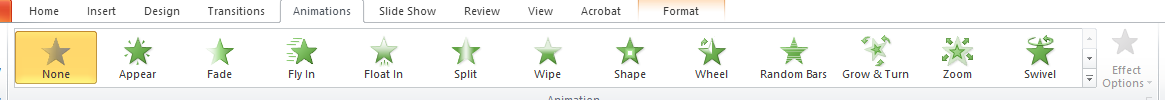 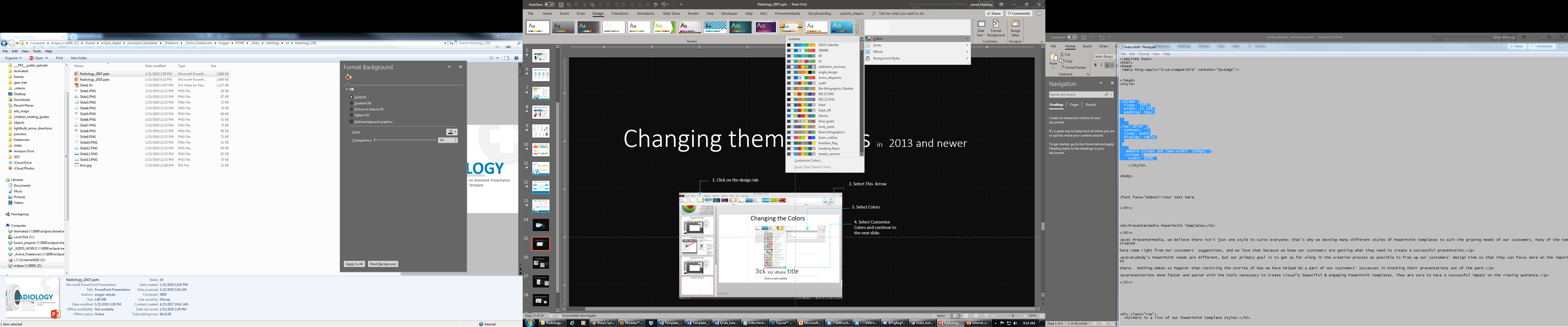 Changing theme Colors in PowerPoint 2013 and newer
4. Select Customize Colors and continue to slide 18.
3. Select Colors
2. Select This  Arrow
1. Click on the design tab
Changing theme Colors in PowerPoint 2010
3. Create New Theme Colors and continue to Slide 18
2. Select Colors
1. Click on the design tab
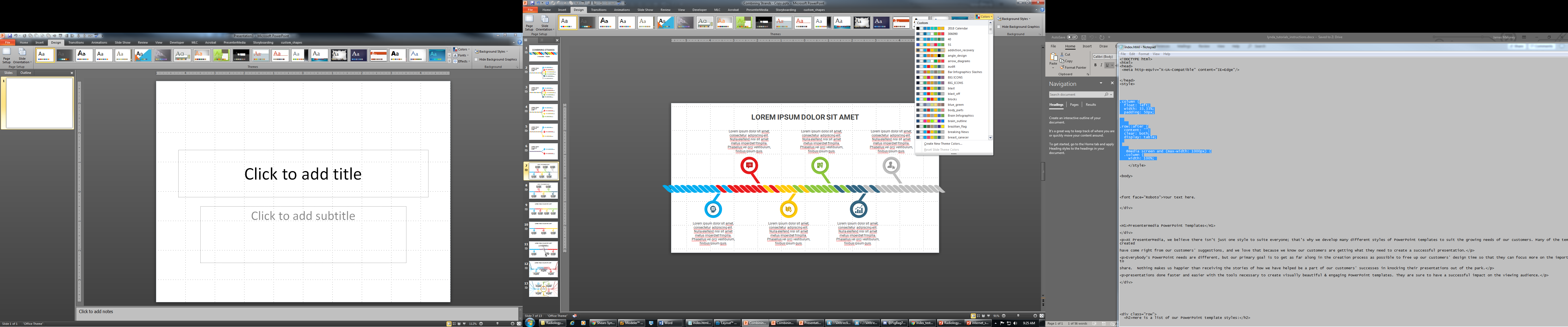 Change Theme Colors PowerPoint Mac 2008
1. Expand Document Theme
2. Click Create Theme Colors
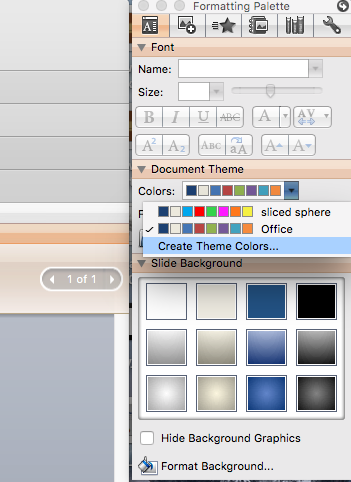 3. Change Accent Colors
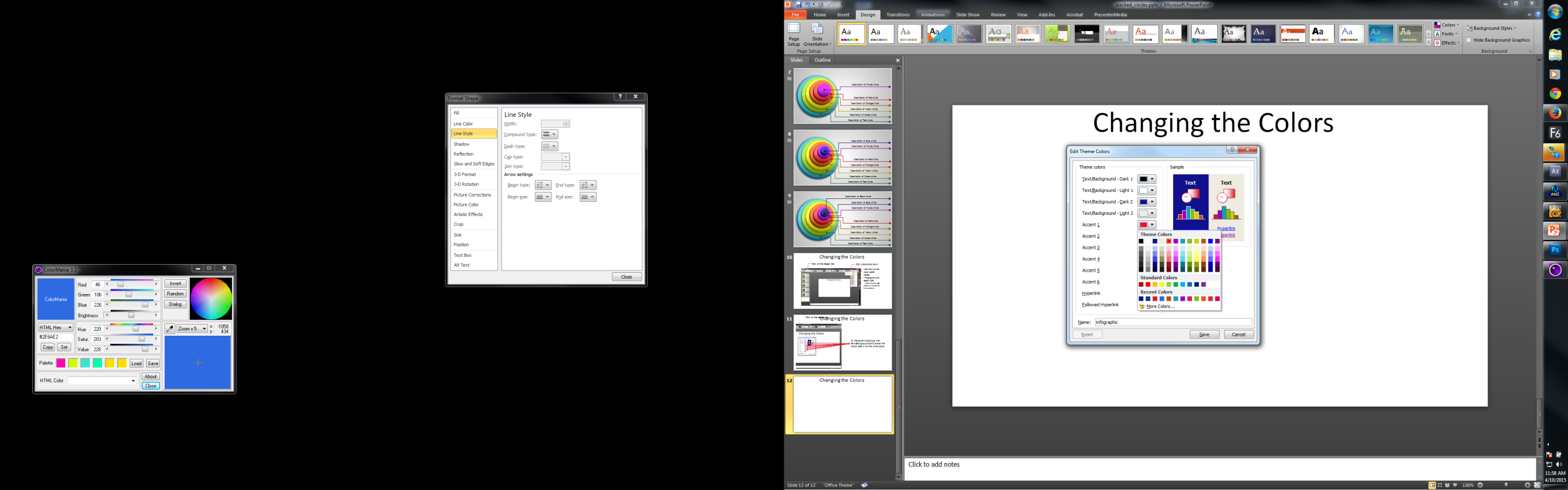 Change Theme Colors PowerPoint Mac 2011
1. Expand Document Theme
2. Click Create Theme Colors
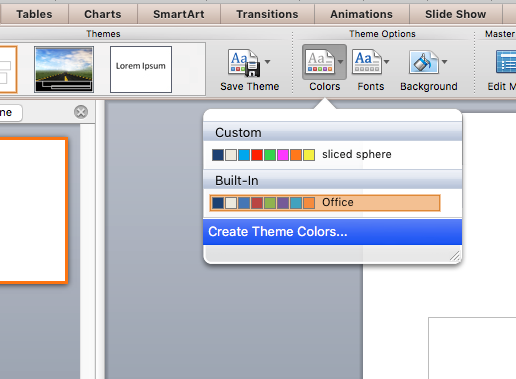 3. Change Accent Colors
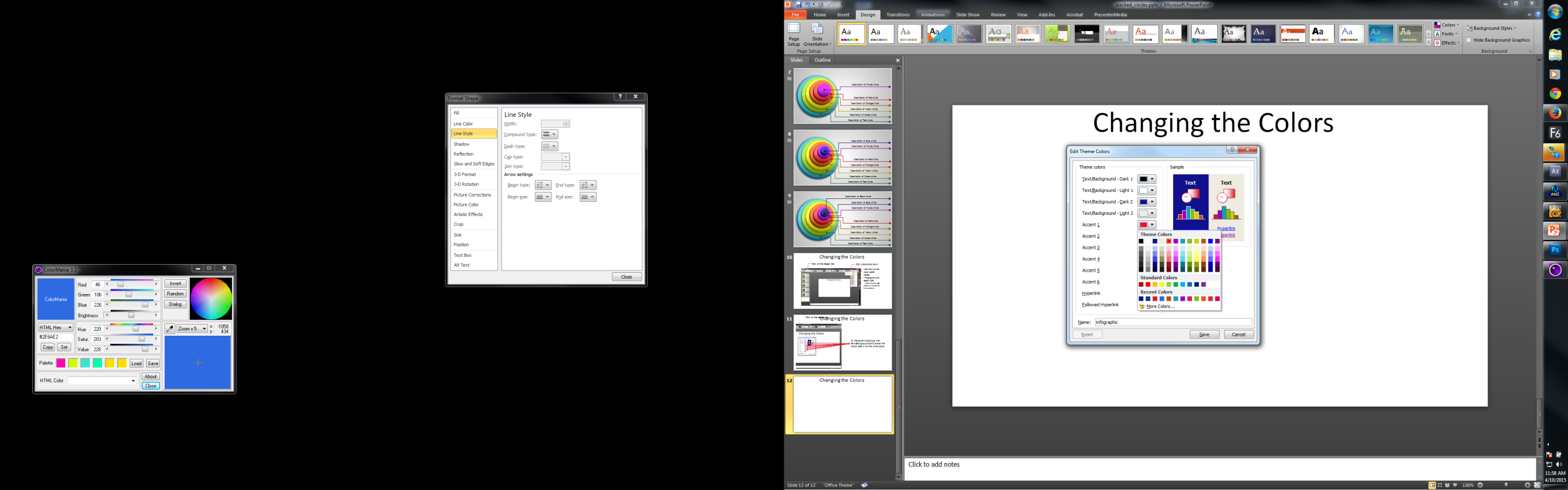 Changing theme Colors
All the accents plus the Text/Background-Dark2 are what control the colors in this template.
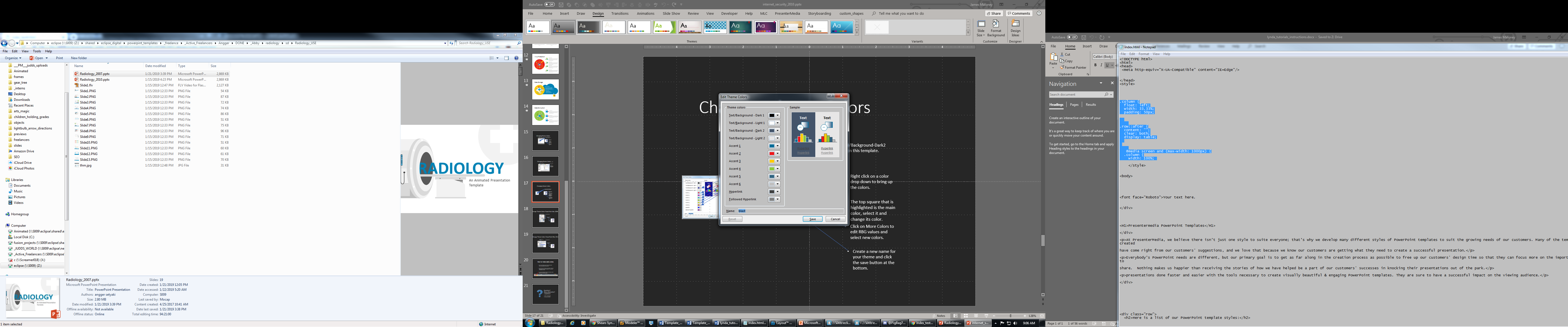 Left click on a color drop down to bring up the colors.
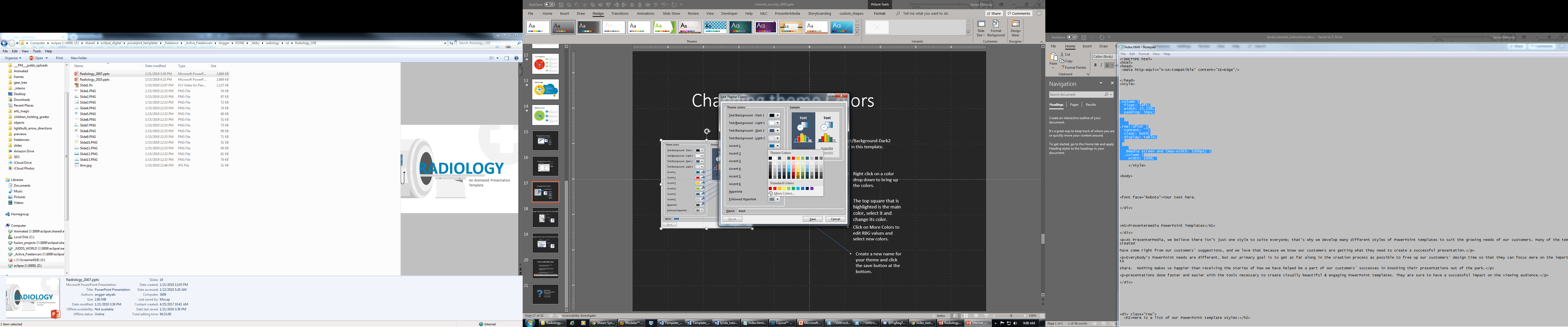 The top square that is highlighted is the main color, select it and change its color.
Click on More Colors to edit RBG values and select new colors.
Create a new name for your theme and click the save button at the bottom.
Questions?More Information?
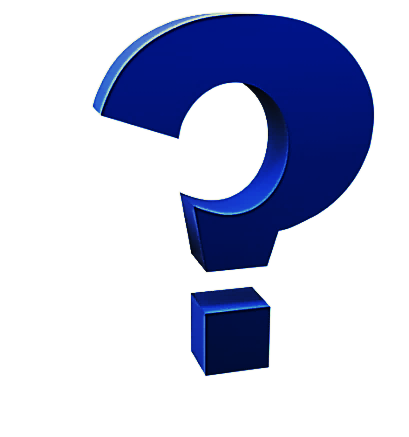 PresenterMedia.com
support@presentermedia.com

4416 S. Technology Dr
Sioux Falls, SD 57106